Správa hotovosti a pohľadávok počas COVID-19 krízy
Balík opatrení na Slovensku – zodpovednosť konateľov
15.04.2020
Mgr. Petra Štrbová Marková
Mgr. Ján Macej, Ph.D. 
Mag. Bernhard Hager, LL.M
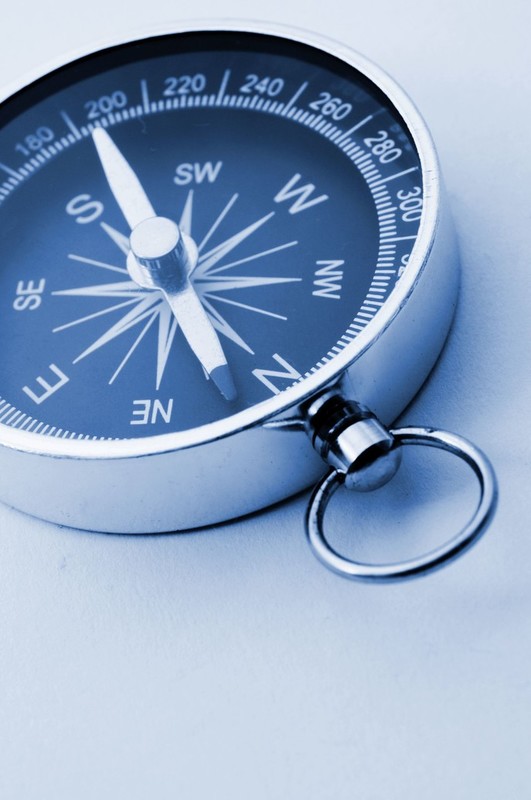 Obsah
Platobná disciplína, výkon funkcie štatutárneho orgánu a jeho zodpovednosť
Vyššia moc -vis maior
Odklad, dohoda o splátkach, uznanie dlhu
Spoločnosť v kríze
Platenie dlhov v prípade nedostatku likvidity 
Konkurz, resp. reštrukturalizácia
Balík opatrení (COVID-19)
1.Platobná disciplína, výkon funkcie štatutárneho orgánu a jeho zodpovednosť
Platobná disciplína, zásady výkonu funkcie štatutárneho orgánu
Konatelia spoločnosti musia mať prehľad o spoločnosti a podnikať takým spôsobom, aby mohli plniť zmluvy a záväzky.
Splatné pohľadávky sa v princípe majú uhrádzať.
Ak pohľadávku nie je možné uhradiť:
Prichádza do úvahy právny dôvod, ktorý by umožnil (dočasné) prerušenie platobnej povinnosti (ako napr. „vyššia moc“)?
Rokovania o zohľadnení situácie / odklade platobnej povinnosti?
Sú splnené predpoklady na vyhlásenie konkurzu?
4
Zodpovednosť štatutárneho orgánu – všeobecne
Štatutárny orgán voči spoločnosti / spoločníkom osobne zodpovedá celým svojim majetkom, ak sa dopustil porušenia povinností vyplývajúcich z právnych predpisov, stanov alebo uznesení spoločníkov.
Zodpovednosť sa neuplatní, ak
Konateľ preukáže, že konal s odbornou starostlivosťou a v dobrej viere,
	 ALEBO
Konateľ konal na základe uznesenia spoločníkov. Táto výnimka avšak neplatí ak:
Takéto uznesenie je rozpore so zákonom, spoločenskou zmluvou či stanovami,
By došlo k spáchaniu trestného činu,
Sa jedná o povinnosť podania návrhu na vyhlásenie konkurzu.
5
2. Vyššia moc – vis maior
Vyššia moc – vis maior
Definícia:
Prekážka plnenia zmluvy – neoslobodzuje od povinnosti platiť,
Prekážka je objektívna a nie je ovplyvniteľná zmluvnými stranami,
Bráni zmluvným stranám plniť zmluvu a neočakáva sa, že zmluvná strana môže túto prekážku prekonať,
V čase plnenia zmluvy nebola daná prekážka predvídateľná,
Zmluvná strana, ktorej plnenie bolo zamedzené, nebola v omeškaní v momente vzniku udalosti vis maior,  
Prekážka nebola spôsobená zlou ekonomickou situáciou zmluvnej strany.
7
Vyššia moc – vis maior
Zákonná úprava verzus Zmluvná úprava
OBZ obsahuje ustanovenie ohľadom udalosti vis maior,
Pokiaľ ide o zmluvné vzťahy podľa občianskeho práva, vis maior sa vo všeobecnosti neuznáva, ak nie je dohodnuté inak,
Zmluvné strany si môžu dohodnúť čo sa považuje za vis maior a aj právne následky 
Zmluvné strany sa môžu dohodnúť na právnych následkoch podľa ich vôle:
ktoré udalosti sa považujú za udalosti vis maior,
Trvanie vis maior udalosti a dôsledky (napr. do jedného mesiaca: pozastavenie plnenia zmluvy, pri viac ako jednom mesiaci: ukončenie zmluvy).
8
Vyššia moc – vis maior
Možné právne následky:
Dočasné pozastavenie zmluvy,
Oslobodenie od nárokov na náhradu škody,
Výpovedný dôvod
Automatické ukončenie zmluvy
9
3. Odklad – Dohoda o splátkach – Uznanie dlhu
Odklad
Odklad platobnej povinnosti
Plynutie úrokov z omeškania
Plynutie premlčacej lehoty nie je pozastavené
11
Dohoda o splátkach
Dohoda, že splatný dlh bude uhradený v splátkach
Úroky z omeškania plynú iba pre splatné splátky
Momentom novej dohody začína plynúť premlčacia lehota vždy od splatnej splátky
12
Uznanie dlhu
Rozdiely medzi OZ a OBZ:

Pri OZ:
Obsahová náležitosť: presná špecifikácia dlhu (právny dôvod a výška),
Formálna náležitosť: písomnosť,
Premlčanie: nová premlčacia doba – 10 rokov.

Pri OBZ:
V zásade postačuje jednoduchá dohoda v písomnej forme,
Za uznanie dlhu sa považuje aj uhradenie úrokov alebo čiastočné plnenie,
Premlčanie: nová premlčacia doba – 4 roky.
13
Uznanie dlhu formou notárskej zápisnice
Odporúčame vyhotoviť notársku zápisnicu s priamou vykonateľnosťou:

Spisuje notár, 
Uznanie dlhu,
Musí obsahovať termín plnenia,
Často kombinovaná aj so splátkovým kalendárom,
Uznanie zmluvných pokút je touto formou vylúčené
Priamy exekučný titul, t.j. pohľadávky nie je potrebné zvlášť žalovať,
Premlčacia doba závisí od formy uznania dlhu.
14
4. Spoločnosť v kríze
Spoločnosť v kríze
Definícia:
Spoločnosť je platobne neschopná alebo jej hrozí platobná neschopnosť,
Pomer vlastného imania a záväzkov je menší ako 8 ku 100,
Štatutárny orgán musí prijať opatrenia na prekonanie krízy, 
Zákaz vyplácania plnení nahradzujúcich vlastné zdroje, obzvlášť zákaz vyplácania pôžičiek alebo iných platieb:
Spoločníkom, štatutárnym orgánom, členom dozornej rady či tichým spoločníkom ,
Blízkym alebo spriazneným osobám
Štatutárny orgán ručí za vrátenie plnení nahradzujúcich vlastné zdroje, ak boli vyplatené v rozpore so zákonom
16
Povinnosť konateľa zvolať valné zhromaždenie
Ak strata prevýši tretinu základného imania, štatutárny orgán je povinný:
zvolať mimoriadne valné zhromaždenie,
informovať spoločníkov,
navrhnúť balík opatrení.
V období do 30.04.2020 (hoci sa lehota pravdepodobne predĺži) môžu spoločníci prijať uznesenie mimo valného zhromaždenia (per rollam), aj keď to nie je výslovne uvedené v spoločenskej zmluve, resp. V stanovách.
To znamená, že v súčasnosti sú povolené valné zhromaždenia telefonicky / formou videokonferencie s následným uznesením mimo valného zhromaždenia, osobné stretnutia sa nevyžadujú (a v mnohých prípadoch ani nie sú možné).
17
5.Platby v prípade nedostatku likvidity - odporovateľnosť
Nedostatok likvidity
Ak aktuálna výška likvidity nepostačuje na uspokojenie všetkých splatných pohľadávok, potom pre štatutárne orgány platí:

Povinnosť vykonať všetko, čím by sa mohla vytvoriť likvidita:
Vymáhať pohľadávky,
Rokovať s veriteľmi, bankami, spoločnosťami (ale žiadna povinnosť vykonať dodatočné platby!),
Analyzovať programy štátnej pomoci,
Analyzovať možnosti odkladov platby daní a odvodov,
Overiť, či sa spoločnosť nenachádza v kríze – prijať balík opatrení

Overiť, či sú splnené predpoklady na podanie návrhu na vyhlásenie konkurzu
Predĺženosť je dôvod pre vyhlásenie konkurzu, platobná neschopnosť pri návrhu zo strany dlžníka nie je relevantná (existuje avšak riziko podania návrhu zo strany veriteľa),
Povinnosť podania návrhu na konkurz (lehota je teraz 60 dní namiesto doterajších 30 dní),
Možnosť reštrukturalizácie ako alternatíva
19
Nedostatok likvidity
Alikvotné uspokojenie veriteľov - odporovateľnosť
Ak likvidita nepostačuje na úhradu všetkých splatných pohľadávok:
Štatutárny orgán si nesmie vyberať, ktoré pohľadávky budú uhradené, ALE
Povinnosť uhrádzať všetky pohľadávky rovnakým dielom (alikvotne).
V opačnom prípade:
Pozor! Trestný čin!
Ak platobne neschopný dlžník zmarí čo i len čiastočné uspokojenie veriteľa tým že zvýhodní jedného alebo viacerých veriteľov. Trestná sadzba do 2, resp. 8 rokov.
Veriteľ si môže uplatniť náhradu škody.
Odporovateľnosť pri konkurze
Správcom alebo Veriteľom. Lehota na uplatnenie odporovateľnosti do 1 roku od vyhlásenia konkurzu
Eventuálne je možné uplatniť odporovateľnosť aj podľa občianskoprávnych predpisov
Sú mzdy, dane a odvody výnimka?
V zásade sa majú alikvotne uhrádzať aj platy, dane a odvody
V súčasnosti existuje možnosť odloženia povinnosti, prípadne je potrebné skúsiť ďalšie možnosti odkladu
20
6. Konkurz, resp. reštrukturalizácia
Konkurz
Platobná neschopnosť: dlžník má aspoň 2 pohľadávky voči aspoň 2 veriteľom, ktoré nie je schopný plniť dlhšie ako 30 dní po splatnosti. 
Predĺženie: aspoň 2 veritelia, hodnoty záväzkov prevyšujú hodnotu majetku, žiadne pozitívne vyhliadky ďalšieho prevádzkovania podniku.
Povinnosť dlžníka podať návrh na vyhlásenie konkurzu
Pri predĺžení
Lehota na podanie v čase 12.3.-30.4.2020 60 dní (inak 30 Tage)
Pri porušení negatívne dôsledky pre konateľa (zmluvná pokuta, zodpovednosť za škodu a pod). 
Veriteľský návrh na vyhlásenie konkurzu
Predpoklad: povinnosť veriteľa preukázať platobnú neschopnosť dlžníka (existencia ďalšieho dlžníka a splnenie statných podmienok)
Žiadna špecifická lehota
Plánovaný "zákaz konkurzov", aktuálne vo forme tzv. inštitútu dočasnej ochrany
22
Zodpovednosť konateľa v konkurze
Konateľ je povinný podať včas návrh na vyhlásenie konkurzu (v čase 27.3.-30.4.2020 je lehota 60 dní, inak 30 dní odkedy sa spoločnosť dostala do predĺženia, resp. odkedy sa to konateľ dozvedel alebo mohol dozvedieť).
V prípade porušenia povinnosti podať návrh včas - tzv. "zmluvná pokuta" vo výške EUR 12.500 do podstaty a náhrada škody veriteľom (domnienka, že škoda zodpovedá výške neuspokojenej časti pohľadávky)
Rozhodnutie o vylúčení
Trestné činy v súvislosti s konkurzom:
Zvýhodňovanie veriteľa
Machinácie v súvislosti s konkurzným a vyrovnacím konaním
Marenie konkurzného a vyrovnacieho konania. 
Reštrukturalizácia ako alternatíva
23
7.Balík opatrení (COVID-19)
COVID-19 opatrenia v oblasti spravodlivosti a súdnictva
Predĺženie premlčacej lehoty
Občianskoprávne lehoty: do 30.04.2020 žiadne premlčanie pohľadávok, ktoré by inak boli premlčané počas 27.03.-30.04.2020. Premlčacie doby, ktoré uplynuli medzi 12.03.-27.03.2020, neuplynú skôr ako 30 dní od 27.03.2020. 
Zákonné a súdne procesné lehoty: do 30.04.2020 lehoty neplynú.
Lehoty budú pravdepodobne predĺžené.
Súdne pojednávania do 30.04.2020 iba v neodkladných veciach
Do 30.04.2020 sa nebudú vykonávať záložné práva a dražby
Konkurz
Ak nastane predĺženie v období od 27.03.2020-30.04.2020, dlžník má po novom 60 dní (namiesto doterajších 30 dní) na podanie návrhu na vyhlásenie konkurzu. 
Diskutuje sa o "zákaze konkurzov" do konca roku 2020, t.j. žiadna povinnosť podať návrh na vyhlásenie konkurzu, resp. súdy nebudú prihliadať na podané návrhy
25
COVID-19 opatrenia – Zmena lehôt a formálnych náležitostí
Daňové priznanie: lehota do konca mesiaca, v ktorom bude ohlásený koniec výnimočnej situácie
Do konca mesiaca, v ktorom bude ohlásený koniec výnimočnej situácie nie sú splatné žiadne daňové nedoplatky
Pozastavenie daňových exekúcií, a to do konca mesiaca, v ktorom bude ohlásený koniec výnimočnej situácie
Zoznam dlžníkov na odvodoch nebude aktualizovaný
Počas výnimočnej situácie sa nebudú konať daňové kontroly a udeľovať pokuty
Odvody: Pozastavenie lehoty na platbu odvodov za marec 2020 až do júla 2020 v prípade, ak došlo k poklesu tržieb o viac ako 40% za porovnateľné obdobie
26
COVID-19 opatrenia – Zmena lehôt a formálnych náležitostí
Bankové úvery: posunutie splátok až o 9 mesiacov pre fyzické osoby, malé a stredné podniky 
Lízingy: posunutie splátok až o 3 mesiace
Spoločnosti môžu prijímať rozhodnutia kolektívnych orgánov vo forme per rollam aj v prípadoch, kedy to výslovne nepredpokladá spoločenská zmluva, resp. stanovy. Dôležité najmä pri:
Pokynoch pre konateľov, opatreniach na prekonanie krízy a pod. 
Schválenie účtovnej závierky
Rozhodnutie o rozdelení, resp. použití zisku
Rozhodnutie o mimoriadnych opatreniach, schválenie úverov, predaja majetku, prípadne vstup do likvidácie a pod. 
Nájomné - aktuálne prebiehajúce diskusie o 2 variantách
27
Krátky prehľad ostatných opatrení
Zmeny v Zákonníku práce
Konto pracovného času pre všetkých
Možnosť nariadenia home office
“Kurzarbeit”
Dotácie miezd,
Bankové záruky,
Ďalšie opatrenia v príprave.
28
Czech Republic
Eversheds Sutherland
T: +420 255 706 500
E: praha@eversheds-sutherland.cz
Oasis Florenc
Pobřežní 394/12
Praha 8, 186 00
Czech Republic